Programming Abstractions for Data Stream Processing Systems
Rajeev Alur  
University of Pennsylvania
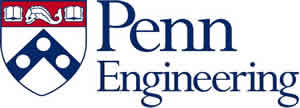 1
Formal Methods for Systems Design
Solutions:
    Methodology: Type systems, model-based design, synthesis …
    Tools: Static analysis, model checking, proof assistants, …
Goals:
    Correctness: Does the system meet its specification?
    Predictability: Worst-case resource usage guarantees
Application domains:
    Hardware
    Systems software
    Safety-critical embedded control systems
    Network protocols and security policies …
2
[Speaker Notes: Follow the wall and obstacle avoidance can be sequentially implemented]
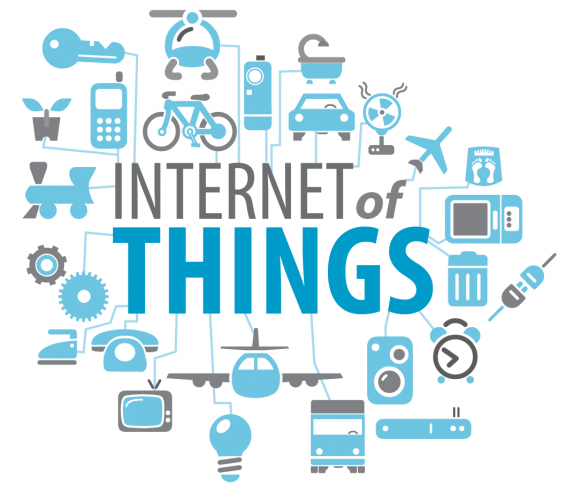 Real-time Decision Making
data
decisions
Controller
Smart buildings
Network switches
Autonomous medical devices
Smart highways …


McKinsey Global Inst: $11 Trillion economy by 2025
3
[Speaker Notes: Implemenations are plenty... choose one that has typical features]
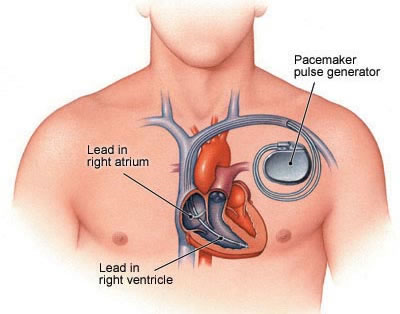 Safety-critical CPS
pacing stimulus
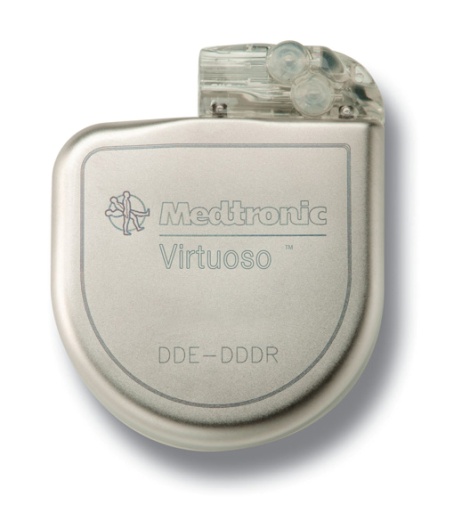 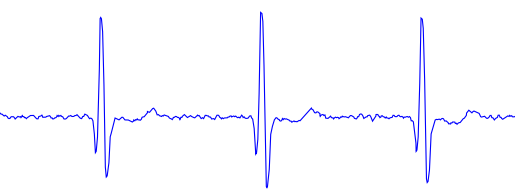 Medical device software: 
          Need guarantees of correctness and predictable performance

Current practice: low-level code

Can higher-level programming abstractions help?
	Prior work: Pacemaker verification using timed/hybrid automata
	
	This talk: High-level specification of arrhythmia detection
4
[Speaker Notes: Implemenations are plenty... choose one that has typical features]
Distributed Real-Time Stream Processing
Existing systems/architectures: 
	Storm, Heron, Flink, Spark, Streams, …

Why popular:
	High-performance stream processing  

Why not satisfactory:
	No specifications or guarantees of correctness
	No high-level programming abstractions
5
[Speaker Notes: Implemenations are plenty... choose one that has typical features]
Talk Roadmap
Quantitative Regular Expressions (QRE) [ESOP 2016]
	Declarative language for specifying quantitative policies

 StreamQRE: Implementation and Experimental Evaluation

 Specifying Arrhythmia Detection 

 Interfaces for Distributed Stream Processing Systems
6
[Speaker Notes: Follow the wall and obstacle avoidance can be sequentially implemented]
Quantitative Policy
data
decisions
Policy
Example network policy:

   if number of packets in current VoIP session exceeds 
   the average over past VoIP sessions  by one standard deviation,
   then drop the packet 

Stateful: Need to maintain state and update it with each item
Quantitative: Based on numerical aggregate metrics of past history
7
[Speaker Notes: Implemenations are plenty... choose one that has typical features]
Streaming Algorithm
state s  = initialize;
for each packet p {
    s = update (s, p);
    output d = decide (s)
}
data
decisions
8
[Speaker Notes: Implemenations are plenty... choose one that has typical features]
High-level Abstractions over Data Streams ??
(source IP, dest IP, payload)
drop / forward /
 alert controller
Switch
Example network policy:
   if number of packets in current VoIP session exceeds the average
   over past VoIP sessions  by a standard deviation then drop the packet
Low-level programming: 
	What state to maintain? How to update it?
Desired high-level abstraction: Beyond packet sequence
9
[Speaker Notes: Implemenations are plenty... choose one that has typical features]
Design Goals for Policy Language
Programming abstractions for processing data stream ??
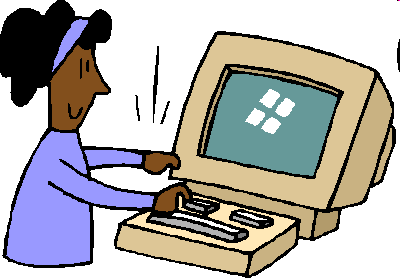 Policy spec
Theoretical foundations
    Expressiveness
    Optimization
Policy compiler
data
Policy code
decisions
Efficiency critical: Key parameters
	1. Time to process each packet
	2. State that needs to maintained
Ideally both should be constant or logarithmic in length of data stream
10
[Speaker Notes: Implemenations are plenty... choose one that has typical features]
Do We Need A New Policy Language ?
State-based Languages

 Regular expressions
 Temporal logics
  Dataflow/synchronous languages

Application: Runtime monitoring
Quantitative extension:
      Weighted automata
Relational languages 

 SQL + Continuous queries 
 Regular expressions + 
       time windows to select events

Industrial-strength implementations
    IBM Streams Processing Language
    MSR StreamInsight / CEDR
11
[Speaker Notes: Follow the wall and obstacle avoidance can be sequentially implemented]
Illustrative Example: Patient Monitoring
Data items:
     Begin episode
     Measurement
     End episode
     End of day
145
145
152
141
150
146
160
138
Output every day, maximum over episodes during that day,
      average measurement during the episode
12
[Speaker Notes: Implemenations are plenty... choose one that has typical features]
Regular Hierarchical Structure
145
152
141
150
146
160
138
*
Episode =     .      *.
Episode
Day =     . Episode*
Day
Regular expressions is a natural match
But need a quantitative extension !
13
[Speaker Notes: Implemenations are plenty... choose one that has typical features]
Quantitative Iteration
145
152
141
150
146
f = iter(M, average)
Episode :  average M value
h = iter (Episode, max)
Atomic function M  maps an item, if it is a measurement, to its value 
Function f maps a sequence of measurements to its average
Function Episode maps an episode to average measurement within it
Function h maps a sequence of episodes to the maximum episode value
14
[Speaker Notes: Implemenations are plenty... choose one that has typical features]
Quantitative Regular Expressions Summary
Each QRE f maps a sequence of data items to a cost value
	rate(f) specifies when f produces outputs
  	given by symbolic regular expression

Core combinators:
	Atomic QRE: p(d)  f(d)
	Quantitative concatenation: split(f, g, op)
	Quantitative iteration: iter(f, c, op)
	Choice: f else g
	Output composition: op(f1, … fn)

Type checking rules check compatibility of rates (decidable!)
15
[Speaker Notes: Follow the wall and obstacle avoidance can be sequentially implemented]
Quantitative Iteration: iter(f, c, op)
f is a QRE with rate r, c is a constant, and op is a binary operation
matches r
matches r
matches r
matches r
f
f
f
f
c
op
op
op
op
Special case: op is set-aggregator (apply op to “set” of returned values)
	max, min, sum, average, standard deviation …
Order dependent: Linear interpolation, Discounted sum
16
[Speaker Notes: Follow the wall and obstacle avoidance can be sequentially implemented]
QRE Compilation
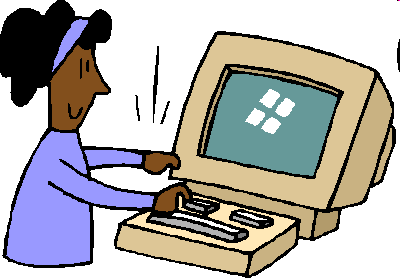 QRE
QRE compiler
state s  = initialize;
for each packet p {
    s = update (s, p);
    output d = decide (s)
}
data
decisions
Guarantee: Data complexity: O(1) space and O(1) per item processing time
   Cost model: O(1) space for data values and O(1) time for data operations
17
[Speaker Notes: Implemenations are plenty... choose one that has typical features]
Expressiveness of QREs
Is expressiveness of QREs too limited?
Why not allow all streaming algorithms?

split(f, g, op)(w) = op (f(u), g(v))
	if w can be split uniquely as w = u.v such that f(u) and g(v) are defined

Streaming algorithms are not closed under split:
	f and g may be streamable but not split(f,g,op)

QREs are closed under split !
18
[Speaker Notes: Follow the wall and obstacle avoidance can be sequentially implemented]
Expressiveness of QREs
Do we have enough operators?
Is expressiveness of QREs robust?
Streamable regular functions
   parameterized by cost operations

 Quantitative regular expressions
 Cost register automata (CRA)
 MSO-definable string to term 	transformations

Emerging theory
Regular languages

 Regular expressions
 Deterministic finite automata
 Monadic second-order logic MSO

Beautiful  well-understood theory
19
[Speaker Notes: Follow the wall and obstacle avoidance can be sequentially implemented]
Talk Roadmap
Quantitative Regular Expressions (QRE)

  StreamQRE: Implementation and Evaluation [PLDI 2017]
	Can theory of QREs lead to a practical implementation?

      	NetQRE: Implementation for SDN controller 
	[SIGCOMM 2017]

Specifying Arrhythmia Detection 

Interfaces for Distributed Stream Processing Systems
20
[Speaker Notes: Follow the wall and obstacle avoidance can be sequentially implemented]
Can QREs lead to a practical system ?
StreamQREJava library
Esper
by
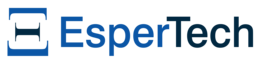 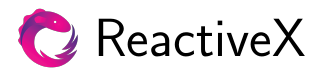 Apache Flink
developed by
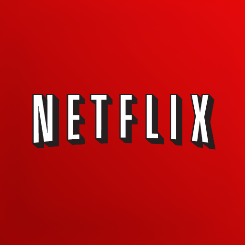 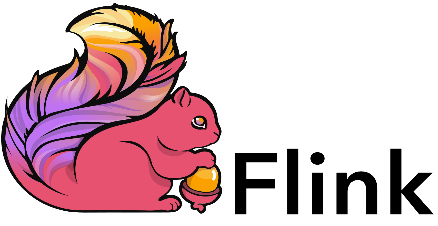 Popular and actively maintained engines with Java implementation
Rich high-level APIs for stream processing
21
[Speaker Notes: Follow the wall and obstacle avoidance can be sequentially implemented]
StreamQRE: A Java Library
Base atomic operations and iterators written by user in Java
QRE combinators:
Split
Iter
Choice
Combine
Two additional combinators
Map-collect for partitioning by keys
Streaming composition: f >> g
Users
Students in Marktoberdorf summer school
CPS group at Penn
22
[Speaker Notes: Follow the wall and obstacle avoidance can be sequentially implemented]
Key-based Partitioning
Suppose stream contains events for both Alice and Bob


Suppose we want to compute for each patient, whether the daily summary (max over episodes, average measurement during episode) exceeds a threshold value

QRE f maps stream of single-patient events to daily summary
 
Modular programming: Partition input stream into multiple streams, one for each patient identifier, and apply f to each

Challenge: How to synchronize outputs of different partitions?
23
[Speaker Notes: Follow the wall and obstacle avoidance can be sequentially implemented]
Experimental Evaluation
StreamQRE
Yahoo Streaming Benchmark
web clickstream analysis
ReactiveX
throughput
(million events/sec)
Esper
Flink
NEXMark Benchmark
real-time analytics for business event streams
24
Talk Roadmap
Quantitative Regular Expressions (QRE)

StreamQRE: Implementation and Evaluation

  Specifying Arrhythmia Detection [Proc. IEEE, To appear]
	What good is a high-level query language for?

 Interfaces for Distributed Stream Processing Systems
25
[Speaker Notes: Follow the wall and obstacle avoidance can be sequentially implemented]
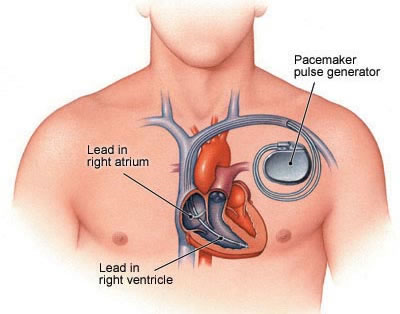 Specifying Arrhythmia Detection
Clinical diagnosis
     pacing stimulus
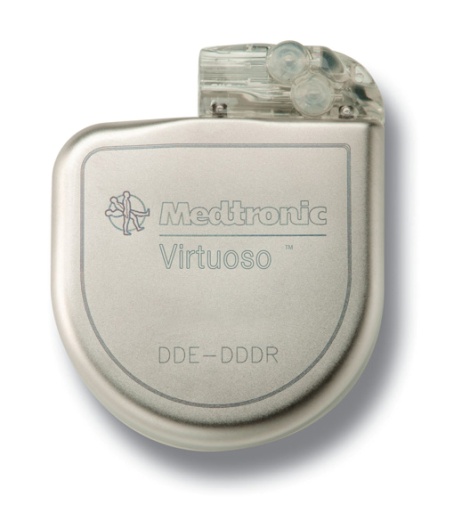 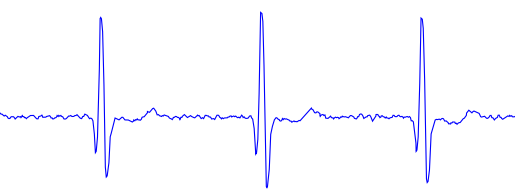 Specification of detection policy: logical query over digitized signal
      Implementation: control algorithm in pacemaker
Key resource constraint: battery life, so need optimized code

Goal of case study: Methodology for estimating resource usage of 	alternative diagnosis policies at design time
26
[Speaker Notes: Implemenations are plenty... choose one that has typical features]
Monitoring Heart
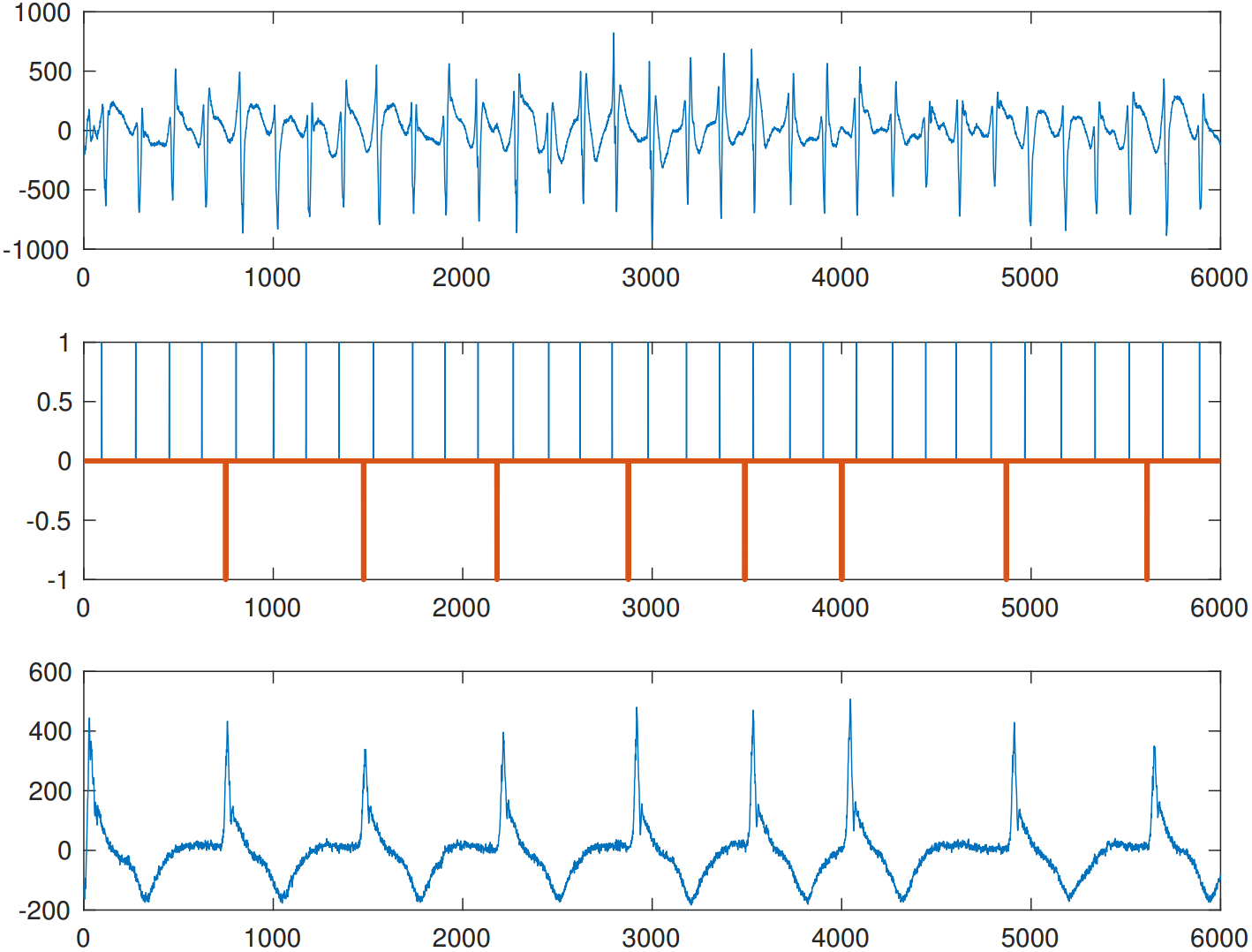 Analog signal from Atrium
Discrete timed events capturing peaks
Discrete timed Ventricular events
Analog signal from Ventricles
27
[Speaker Notes: Implemenations are plenty... choose one that has typical features]
Detecting Tachycardia
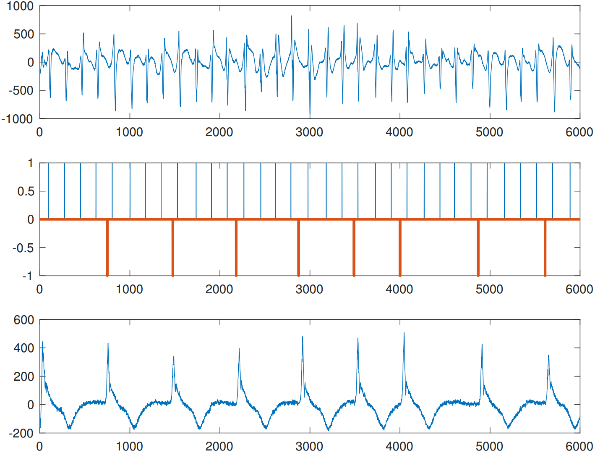 Ventricular Fibrillation (VFib)
       Delay between successive ventricular events too short

Atrial Fibrillation (AFib)
       Delay between successive atrial events too short

Ventricular Tachycardia (VT): Fatal!
       Sustained VFib events triggered by VFib events

Supraventricular Tachycardia (SVT)
       Not fatal, and ideally pacemaker should not shock heart in this case
28
[Speaker Notes: Implemenations are plenty... choose one that has typical features]
End Duration
Begin Duration
14 ventricular intervals
5
6
7
8
9
11
4
12
13
3
10
1
2
14
Duration:5 seconds
(C1) 3 consecutive short intervals
(C3) sustained V-rate:for all windows of 10 consecutive V-intervals,6 intervals are short
(C2) 8 out of 10 intervals are short
(C4) V-rate stability:low variance of interval lengths
(C7) sudden onset:the heart rhythm accelerates suddenly
(C5) V/A rate:average(V-rate) exceeds average(A-rate) by 10bpm
VT (Deliver Shock) =

C1 andC2 and
C3 and
C4 or C5 or ( not C6 ) or C7
(C6) AFib:for all windows of 10 consecutive A-intervals,4 intervals are very short
Design Space Exploration with StreamQRE
Goal: How to compare alternative detection policies at design time?

Create StreamQRE expressions for each alternative
Different alternatives correspond to different parameter settings

Estimate per-item processing cost for each alternative
By structural induction on query
Need estimates of costs of basic operations (such as sum)

Estimate accuracy for each alternative on a database of labeled signals
Sensitivity: Fraction of correctly detected VTs
Specificity: Fraction of correctly detected SVTs
30
[Speaker Notes: Implemenations are plenty... choose one that has typical features]
Design Space Exploration with StreamQRE
What good are StreamQRE-expression-level energy estimates?
Validation: Identical ranking of resulting implementations using jRAPL 	simulator for estimating energy consumption

Bottomline: Convenient rapid prototyping tool for comparing policies
31
[Speaker Notes: Implemenations are plenty... choose one that has typical features]
Talk Roadmap
Motivation

Quantitative Regular Expressions (QRE)

StreamQRE: Implementation and Evaluation

Specifying Arrhythmia Detection

 Interfaces for Distributed Stream Processing Systems [Ongoing]
	A formal foundation for specification and verification
32
[Speaker Notes: Follow the wall and obstacle avoidance can be sequentially implemented]
Distributed Stream Processing
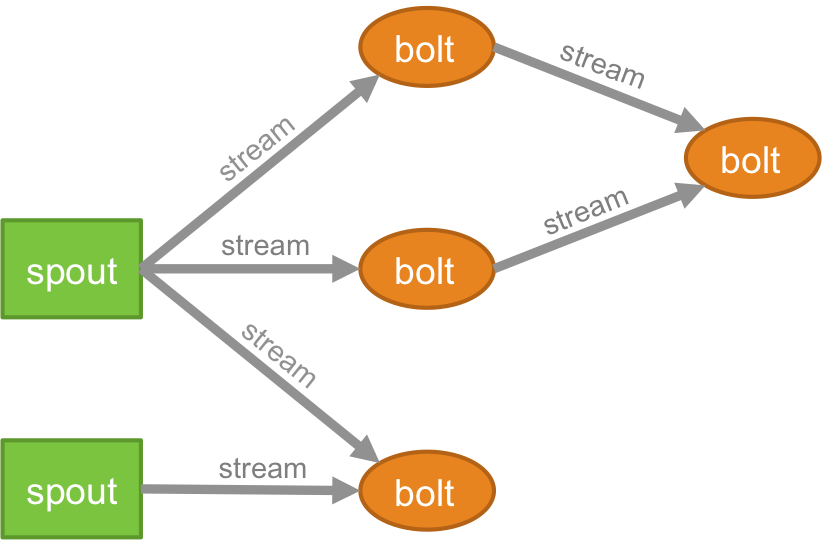 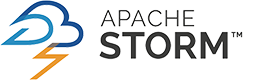 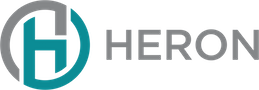 Dataflow graph
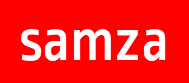 Gives high performance, scalability, fault tolerance, but …
	No mathematical model of behavior
	No formal guarantees of correctness
	Nondeterminism  unpredictability
33
What’s the Spec of a Stream Processing System ?
Input data
Output data
System
What is the interface ?
Type of input
Type of output
Type of transformation performed by the system

A first step towards model-based design and analysis
34
[Speaker Notes: Implemenations are plenty... choose one that has typical features]
Interface: A First Proposal
f : A*  B*
Input: Sequence of items of type A
Output: Sequence of items of type B
Requirement: f should be a monotonic function
    f( a1, a2, … an ) = All outputs produced on first n inputs cumulatively

A computation step in the streaming implementation of f
	Process the next input item producing zero or more output items
35
[Speaker Notes: Implemenations are plenty... choose one that has typical features]
Interface: A Second Proposal
Sequence of items of type A
Sequence of items of type C
f: A* x B*  C* x D*
Sequence of items of type B
Sequence of items of type D
Allows multiple input and output channels
    No ordering among items arriving on distinct channels

Deterministic  as in Kahn process networks
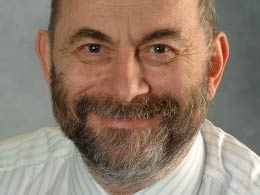 36
[Speaker Notes: Implemenations are plenty... choose one that has typical features]
Processing Relational Input ?
14
8
43
10
6
65
16
Desired spec:
   Upon every    , output sum of input items processed since last

Ideal type of input stream:
   Items between successive       are logically unordered

Input = Relation + Synchronization markers
    Common in streaming database systems
    CQL : Extension of SQL for streaming
37
[Speaker Notes: Implemenations are plenty... choose one that has typical features]
Input as a Pomset (Partially ordered multiset)
14
10
8
6
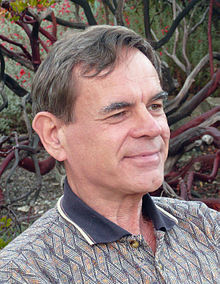 43
Pomsets generalize both sequences and relations
    Pratt [1986] for modeling “true” concurrency
38
[Speaker Notes: Implemenations are plenty... choose one that has typical features]
Data Trace
Pomset formalization suitable for inputs of stream processing systems

Tag alphabet S 
Data item:  ( s, a ), where s is a tag and a is an associated data value
Data string: Finite sequence of data items
Dependence relation D: Symmetric binary relation over S
Two data strings are equivalent if one can be obtained from the other 
     by repeatedly commuting adjacent data items with independent tags
Data trace : Equivalence class of data strings


Historical roots: Mazurkiewicz traces
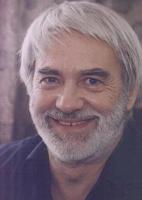 39
[Speaker Notes: Implemenations are plenty... choose one that has typical features]
Data Trace Examples
S =  {     ,      }
D =  {  (     ,    ), (     ,     ) }
Data trace is isomorphic to     * x     *
14
S =  {     ,      }
D =  {  (     ,    ), (    ,     ), (    ,    ) }
Data trace isomorphic to (    . Bag(   ))*
10
8
6
43
40
[Speaker Notes: Implemenations are plenty... choose one that has typical features]
Data Trace Transduction
Input data trace
Output data trace
System a
Formal model for specifying stream processing systems

Input type: Tags, associated data types, dependence relation
Output type: Tags, associated data types, dependence relation
Transduction a: Function from input data traces to output data traces

Given an input data trace u (items processed so far), a(u) gives outputs produced cumulatively so far
    a must be monotonic: u < v implies a(u) < a(v)
     < is prefix relation over data traces
41
[Speaker Notes: Implemenations are plenty... choose one that has typical features]
Example Specification
2
14
22
2
15
8
43
35
20
43
Input: Modeled using 3 tags
           indicates end-of-day (synchronization marker)
      Data items from two customers (unordered during the day)

At the end of day, output sum of daily transactions for each customer

Output has data items with two tags, one per customer
42
[Speaker Notes: Implemenations are plenty... choose one that has typical features]
Operations on Data Trace Transductions
Sequential Composition
a
b
Parallel Composition
a
b
Sufficient to construct a rich variety of common idioms:
  	Sliding windows, Key-based partitioning, Map reduce
43
[Speaker Notes: Implemenations are plenty... choose one that has typical features]
Ongoing Work
A type discipline to ensure consistency of sequential data processing

Type refinement for data traces

When does a distributed system implement a data trace transduction?

Declarative query language to specify data trace transductions

Programming system built on top of Apache Spark
44
[Speaker Notes: Implemenations are plenty... choose one that has typical features]
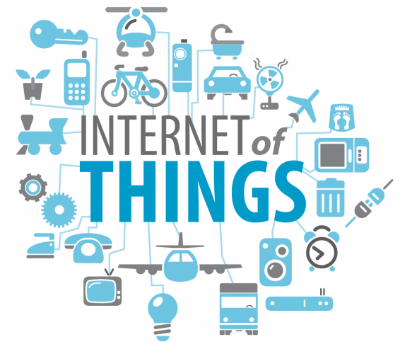 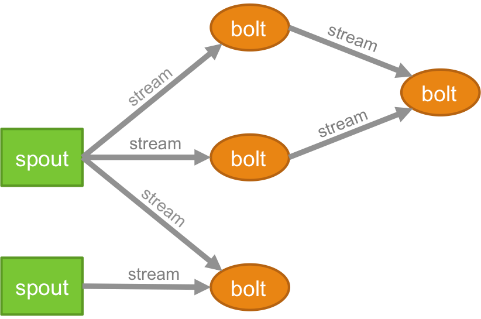 Real-time Decision Making
Talk summary
QRE: Query language over sequential data streams
StreamQRE: Java library for modular programming
Arrhythmia detection: Design space exploration
Data traces: Interfaces for specifying distributed computations

 Rich opportunities for FM/PL research
Modular system design
Guarantees of correctness and performance
End-user programming
45
[Speaker Notes: Implemenations are plenty... choose one that has typical features]
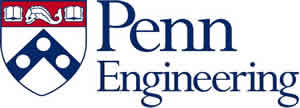 Thanks to Collaborators
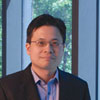 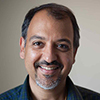 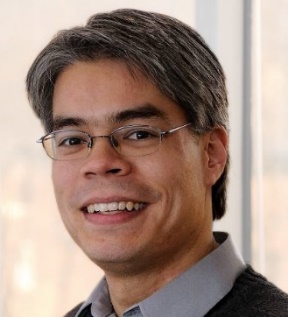 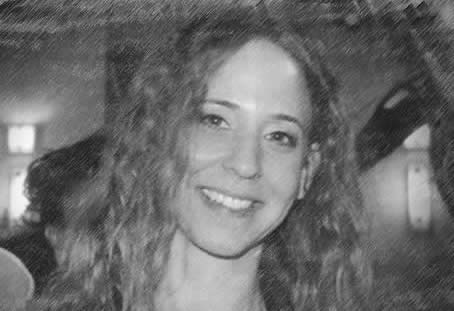 Sanjeev Khanna
Boon Thau Loo
Dana Fisman
Zack Ives
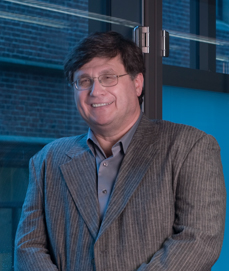 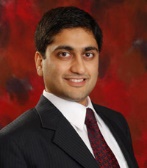 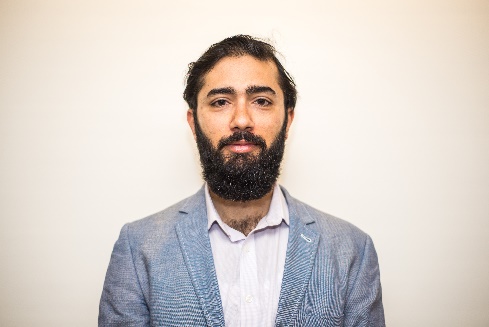 Val Tannen
Houssam Abbas
Rahul Mangharam
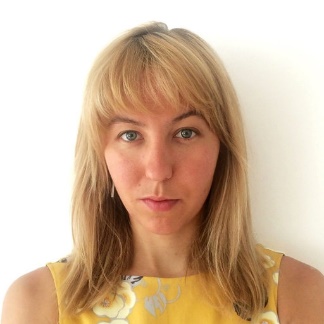 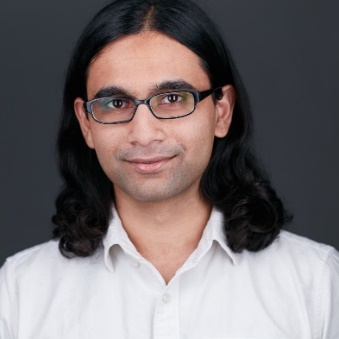 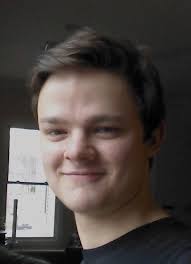 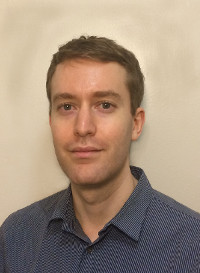 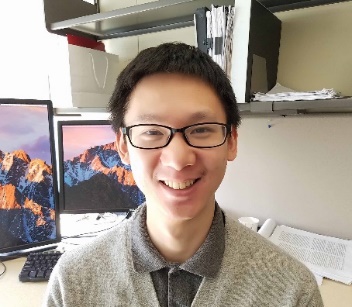 Alena Rodionova
46
Kostas Mamouras
Mukund Raghothaman
Caleb Stanford
Yifei Yuan
[Speaker Notes: Implemenations are plenty... choose one that has typical features]